Python for Accounting Applications
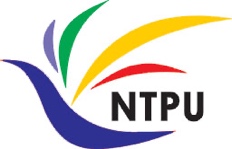 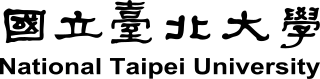 Foundations of Python Programming
1121PAA03
ACC2, NTPU (M5265) (Fall 2023) Wed 6, 7, 8, (14:10-17:00) (9:10-12:00) (B3F10)
Min-Yuh Day, Ph.D, Associate Professor
Institute of Information Management, National Taipei University
https://web.ntpu.edu.tw/~myday
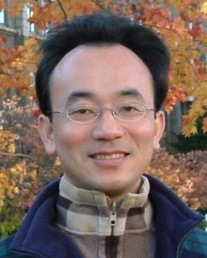 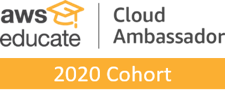 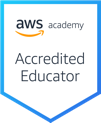 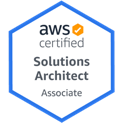 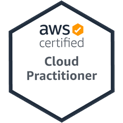 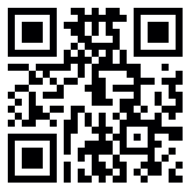 1
2023-09-27
Syllabus
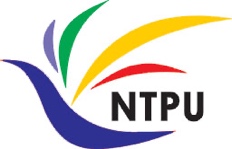 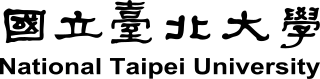 Week    Date    Subject/Topics
1 2023/09/13 Introduction to Python for Accounting Applications
2 2023/09/20 Python Programming and Data Science
3 2023/09/27 Foundations of Python Programming
4 2023/10/04 Data Structures
5 2023/10/11 Control Logic and Loops
6 2023/10/18 Functions and Modules 
7 2023/10/25 Files and Exception Handling
8 2023/11/01 Midterm Project Report
2
Syllabus
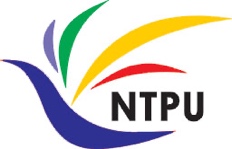 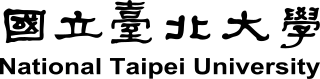 Week    Date    Subject/Topics
9   2023/11/08 Data Analytics and Visualization with Python
10 2023/11/15 Obtaining Data From the Web with Python
11 2023/11/22 Statistical Analysis with Python
12 2023/11/29 Machine Learning with Python
13 2023/12/06 Text Analytics with Python and                              Large Language Models (LLMs)
14 2023/12/13 Applications of Accounting Data Analytics with Python
15 2023/12/20 Applications of ESG Data Analytics with Python
16 2023/12/27 Final Project Report
3
Foundations of Python Programming
4
Outline
Python Syntax
Python Comments
Python Variables
Python Data Types
Python Numbers
Python Casting
Python Strings
Python Operators
Python Booleans
5
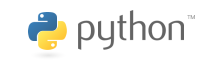 PythonProgramming
6
Top Programming Languages
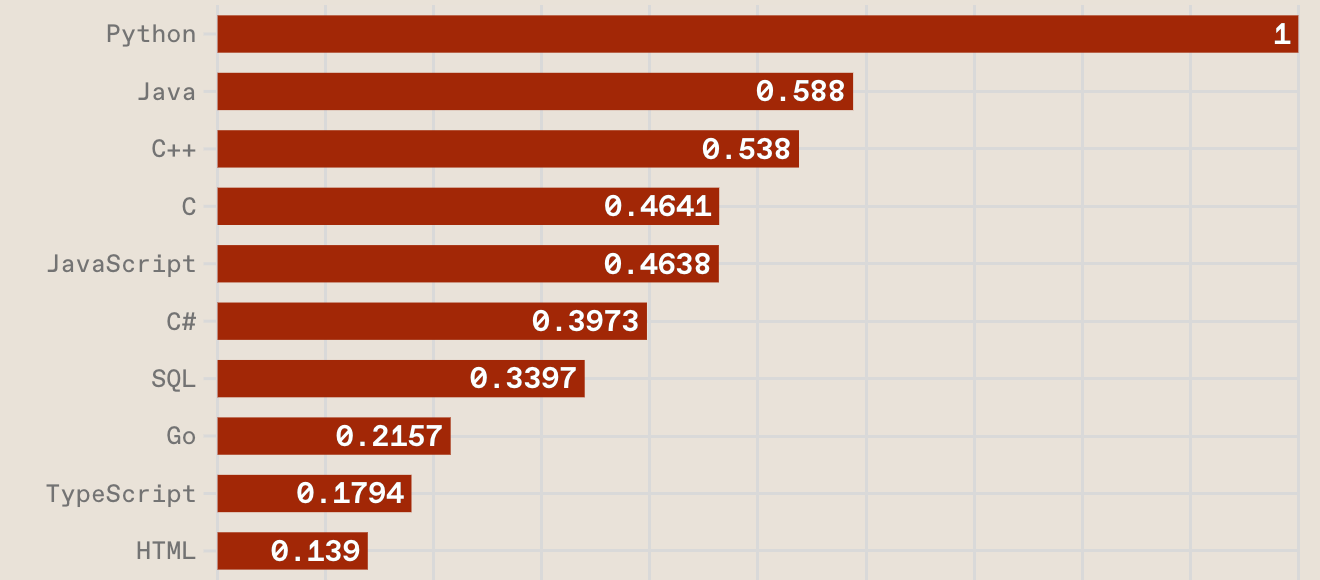 https://spectrum.ieee.org/the-top-programming-languages-2023
7
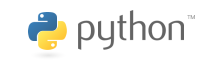 Python is an interpreted, object-oriented, high-level programming language with dynamic semantics.
Source: https://www.python.org/doc/essays/blurb/
8
Python Ecosystem for Data Science
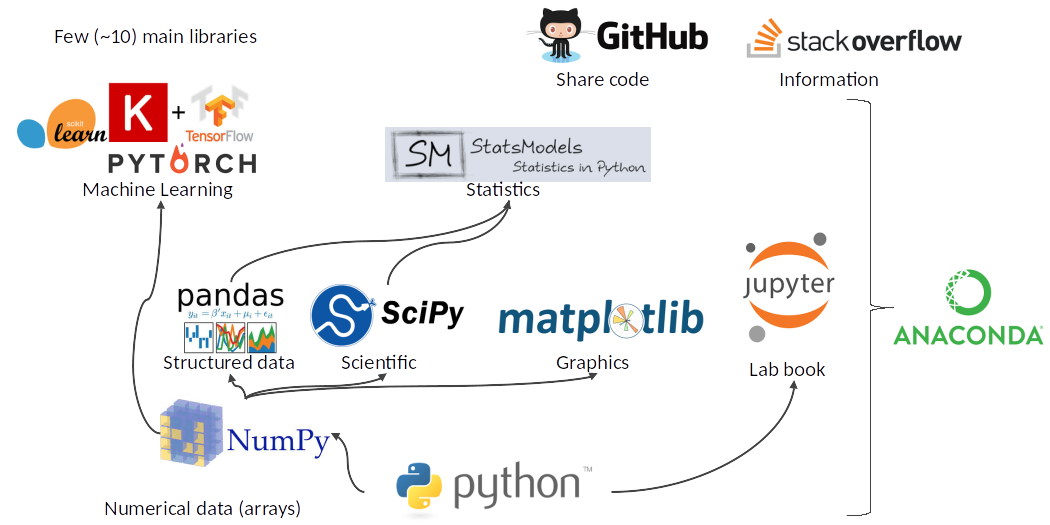 9
Source: https://medium.com/pyfinance/why-python-is-best-choice-for-financial-data-modeling-in-2019-c0d0d1858c45
Python Ecosystem for Data Science
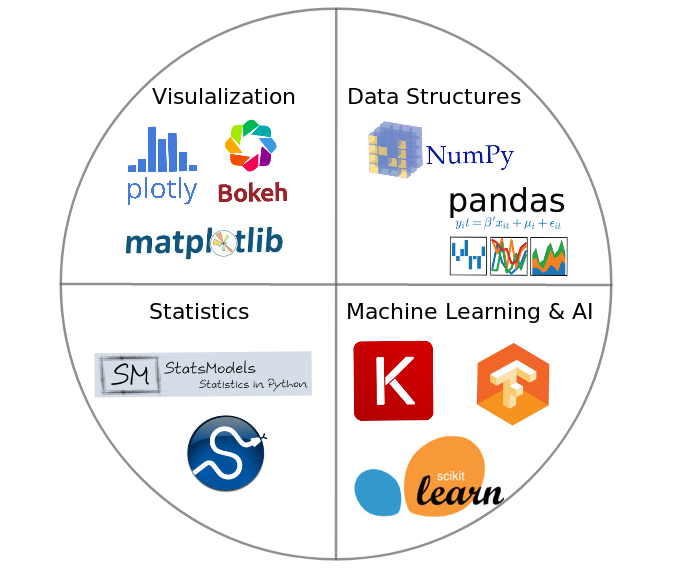 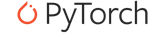 10
Source:https://duchesnay.github.io/pystatsml/introduction/python_ecosystem.html
The Quant Finance PyData Stack
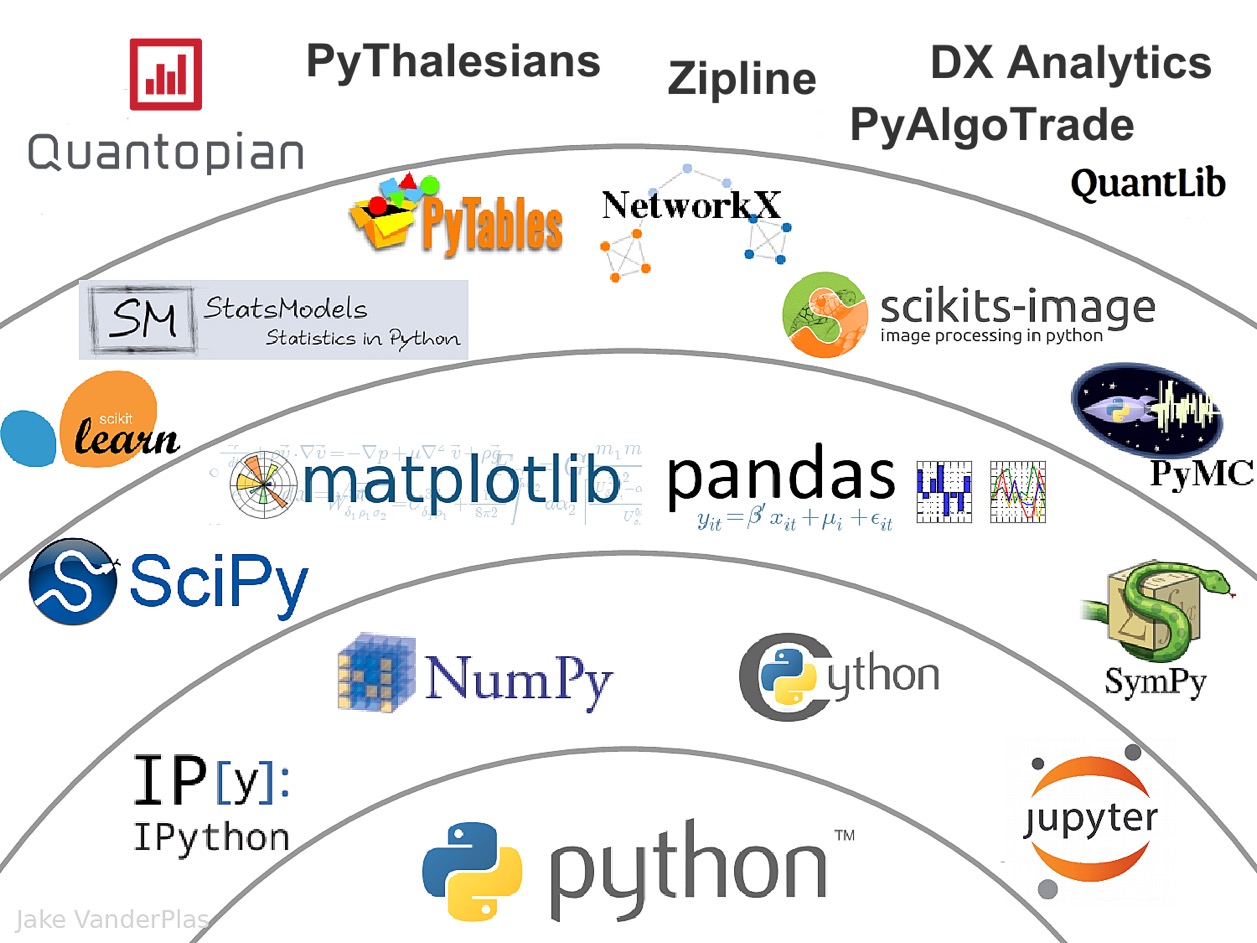 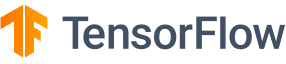 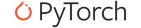 11
Source: http://nbviewer.jupyter.org/format/slides/github/quantopian/pyfolio/blob/master/pyfolio/examples/overview_slides.ipynb#/5
Numpy
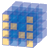 NumPy
Base N-dimensional array package
12
Python matplotlib
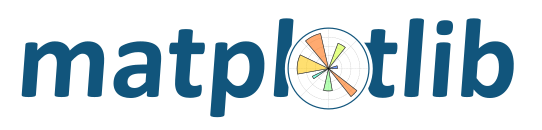 Source: https://matplotlib.org/
13
Python Pandas
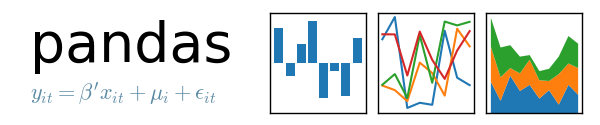 http://pandas.pydata.org/
14
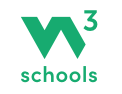 W3Schools Python
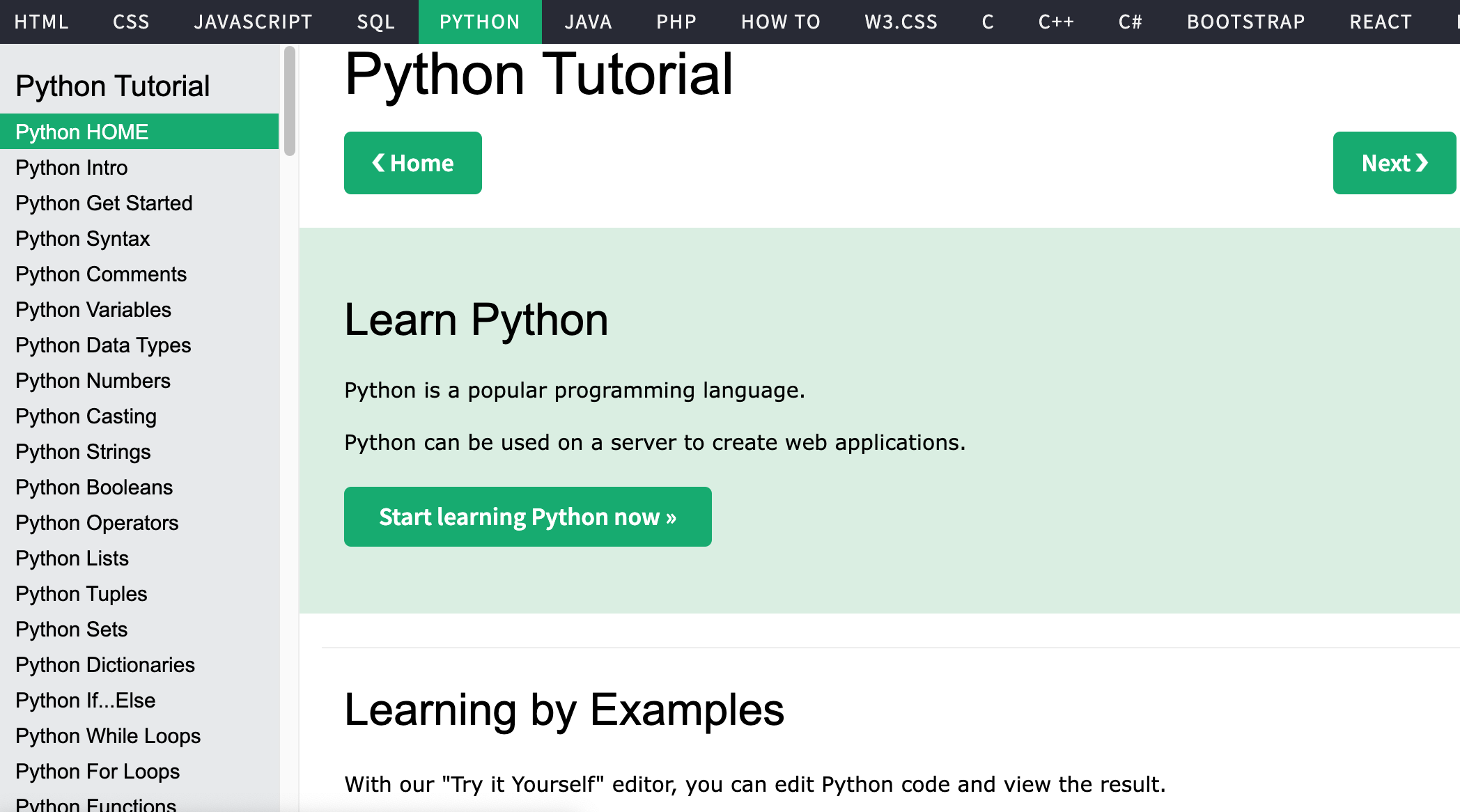 https://www.w3schools.com/python/
15
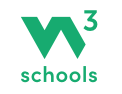 W3Schools Python: Try Python
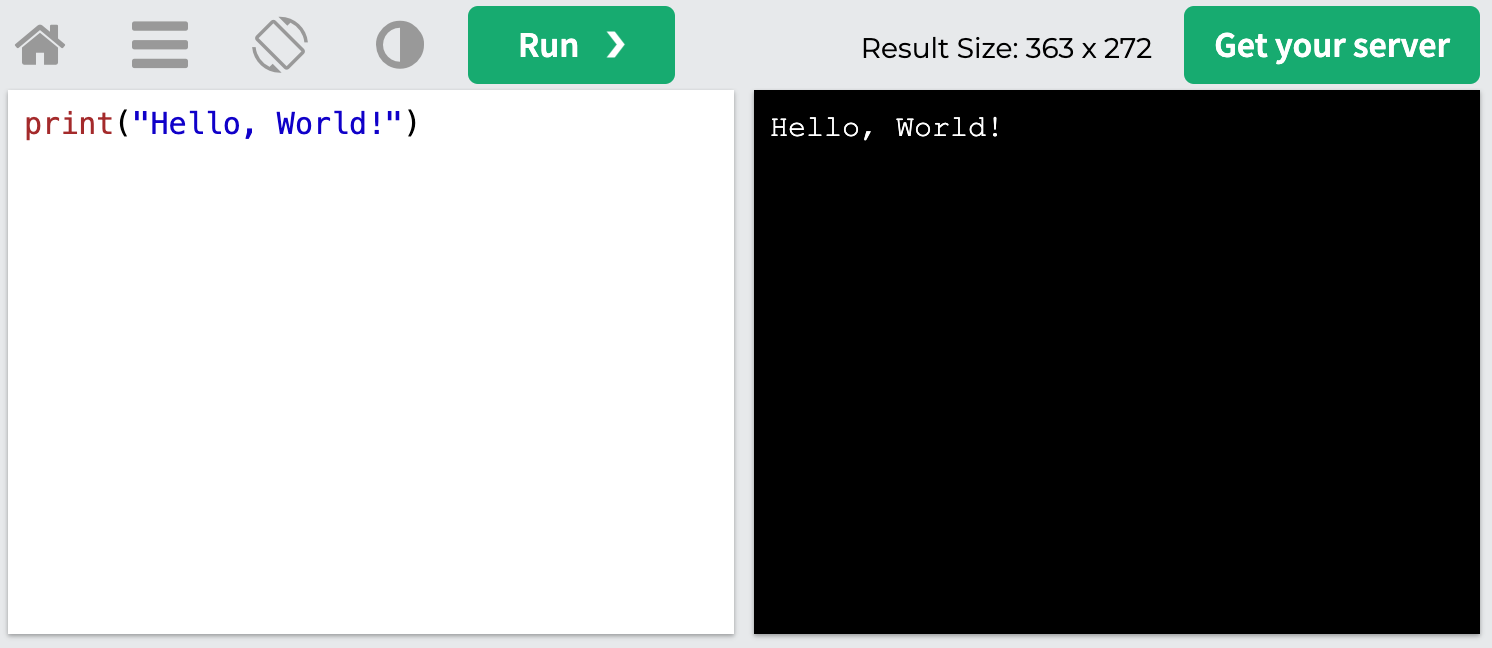 https://www.w3schools.com/python/trypython.asp?filename=demo_default
16
LearnPython.org
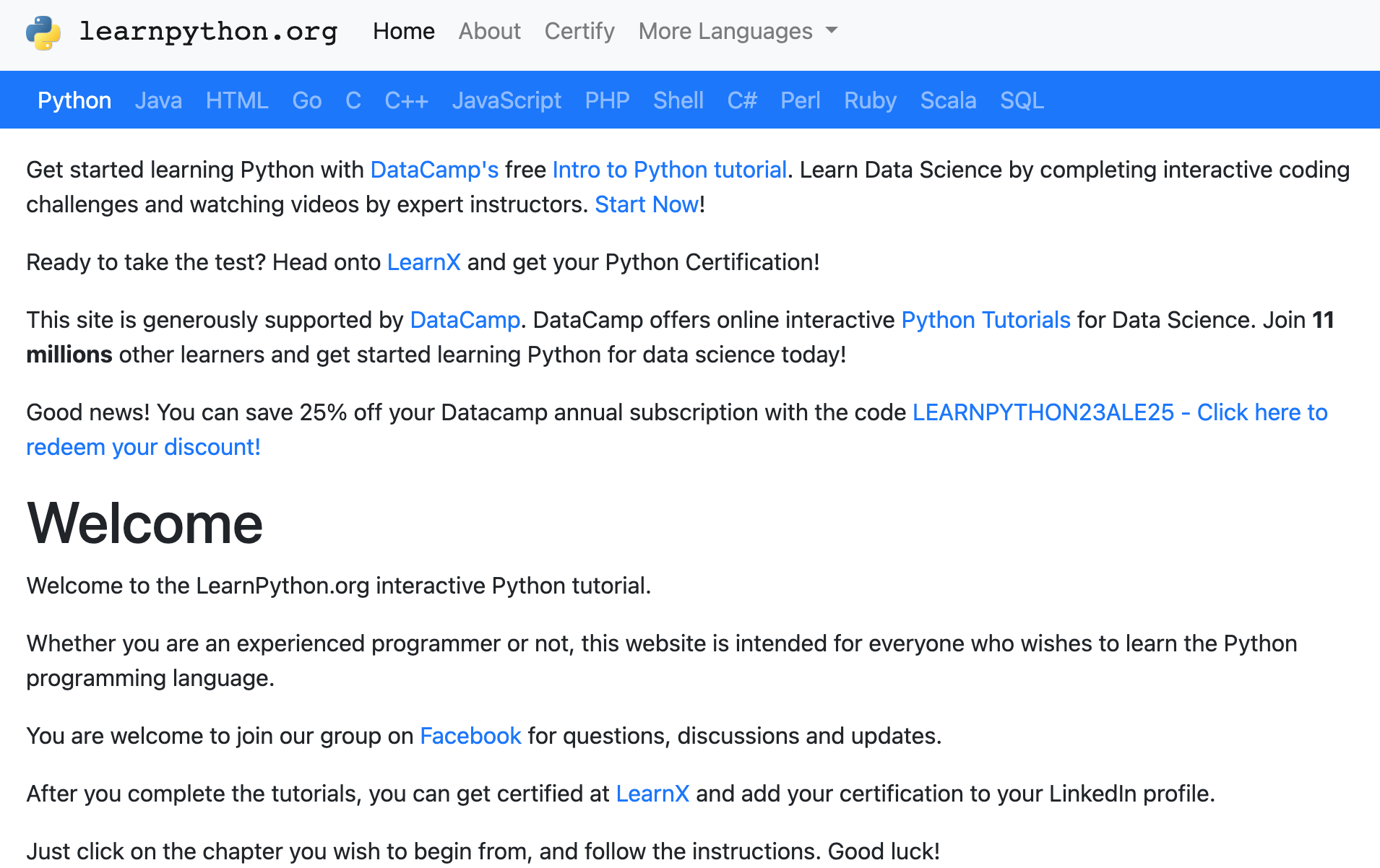 https://www.learnpython.org/
17
Google’s Python Class
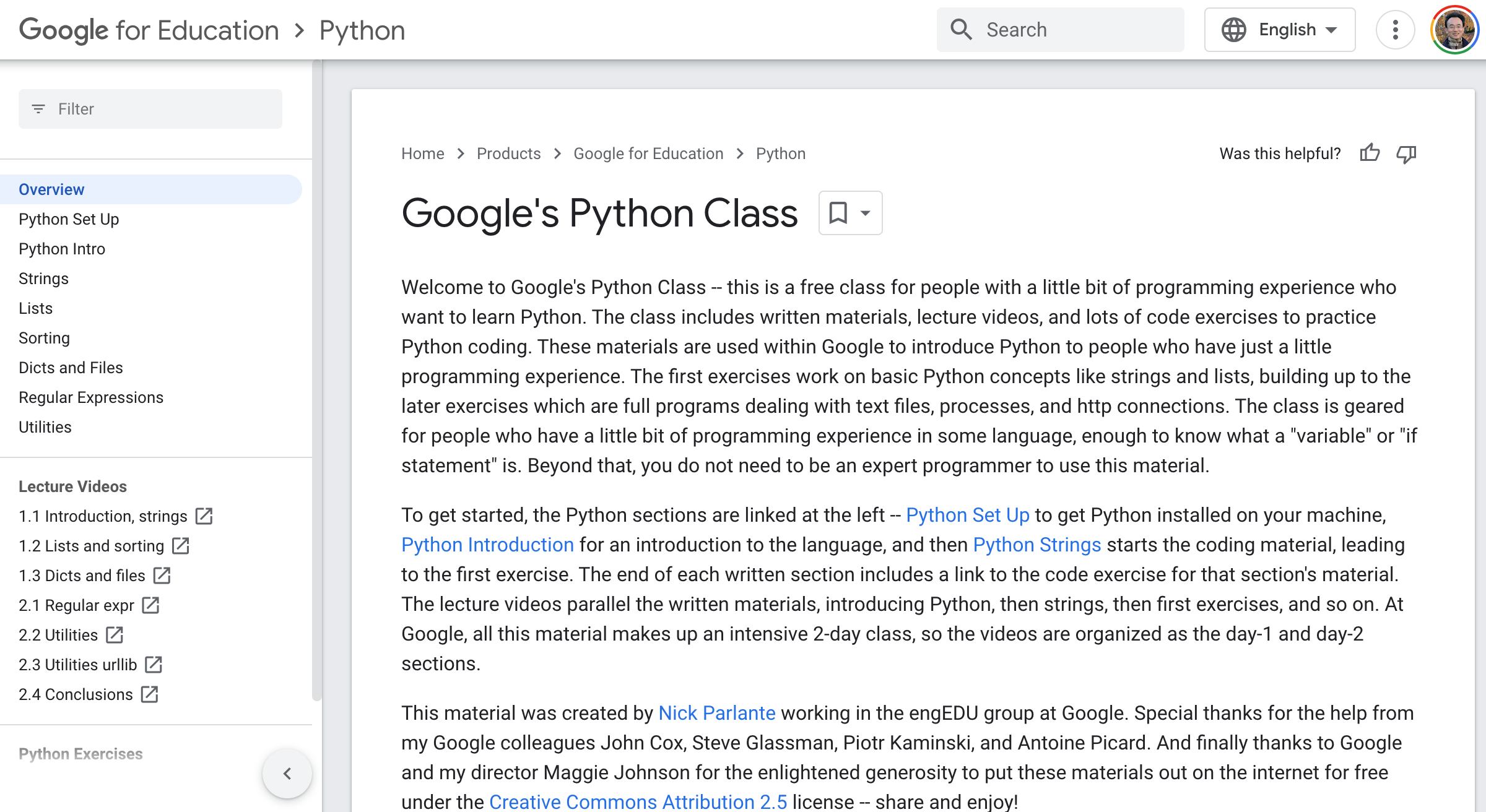 https://developers.google.com/edu/python
18
Google Colab
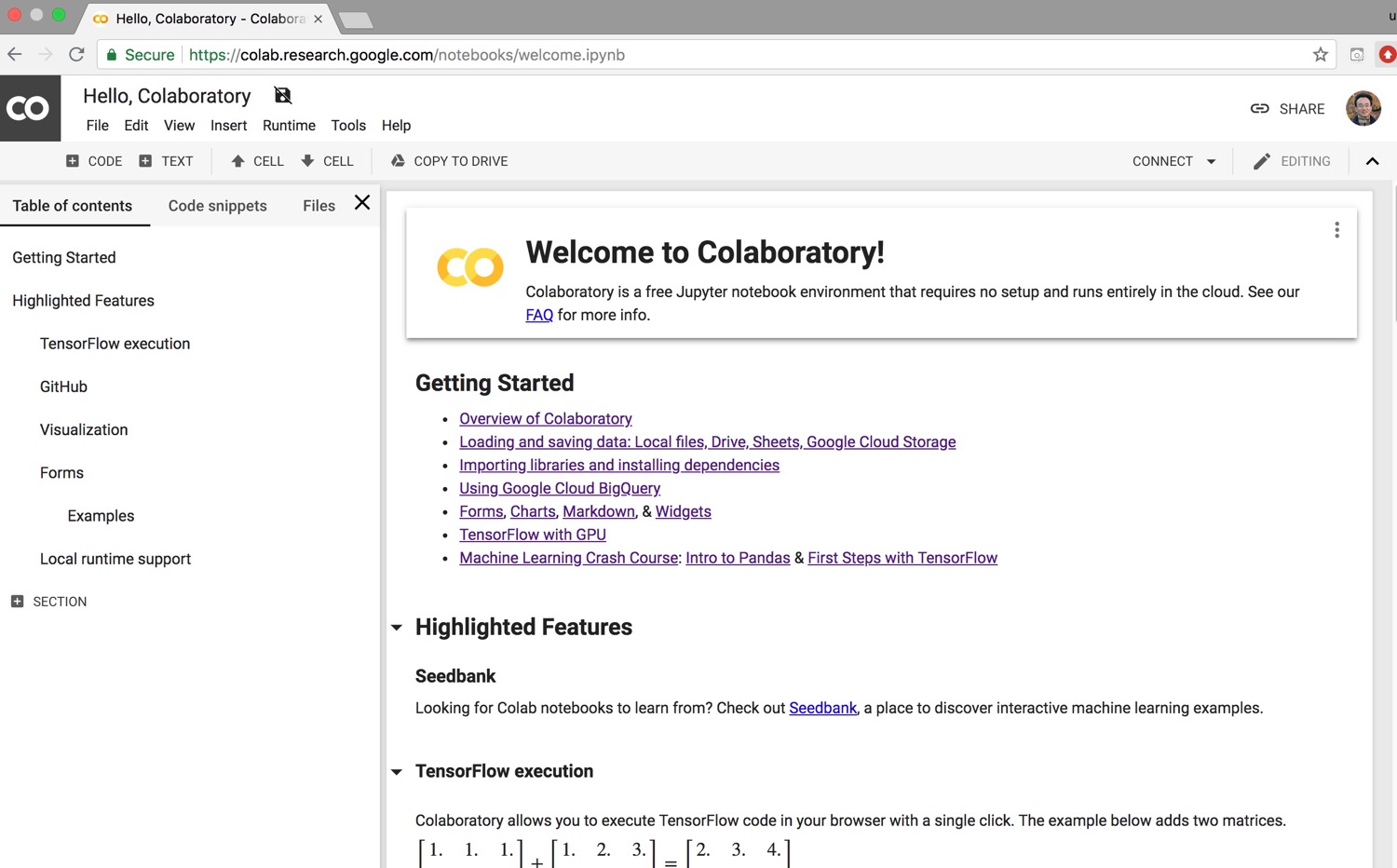 19
https://colab.research.google.com/notebooks/welcome.ipynb
Connect Google Colab in Google Drive
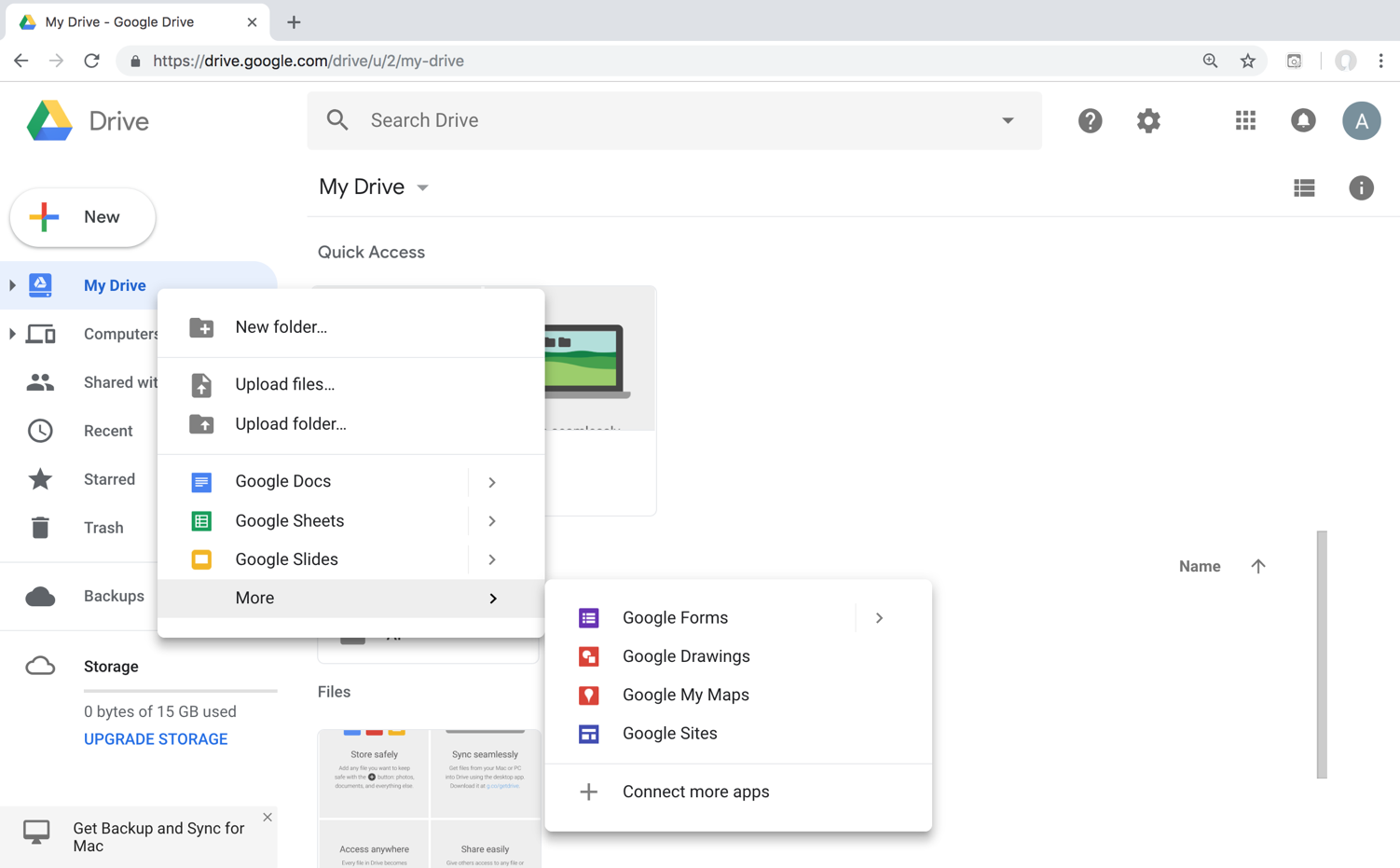 20
Google Colab
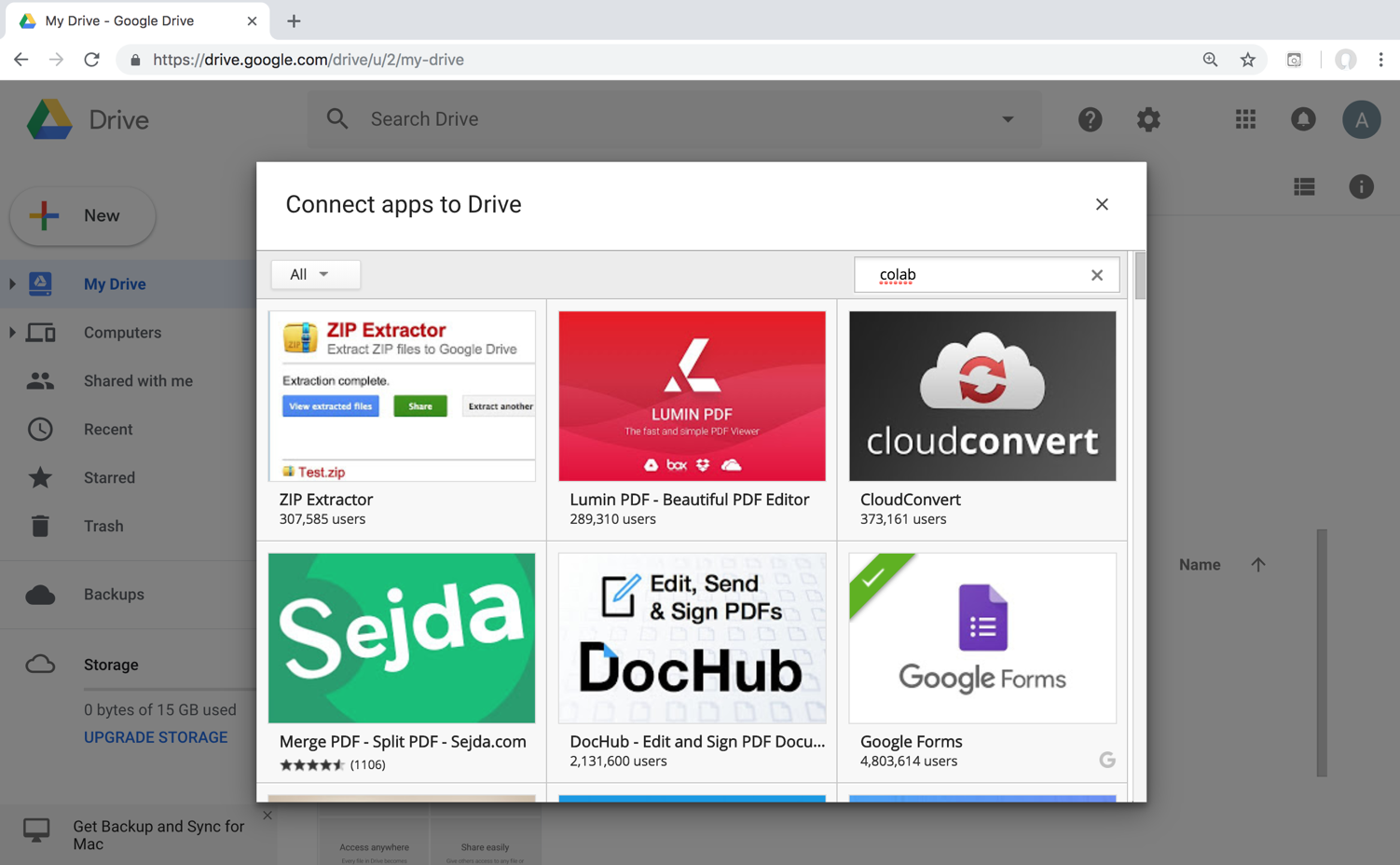 21
Google Colab
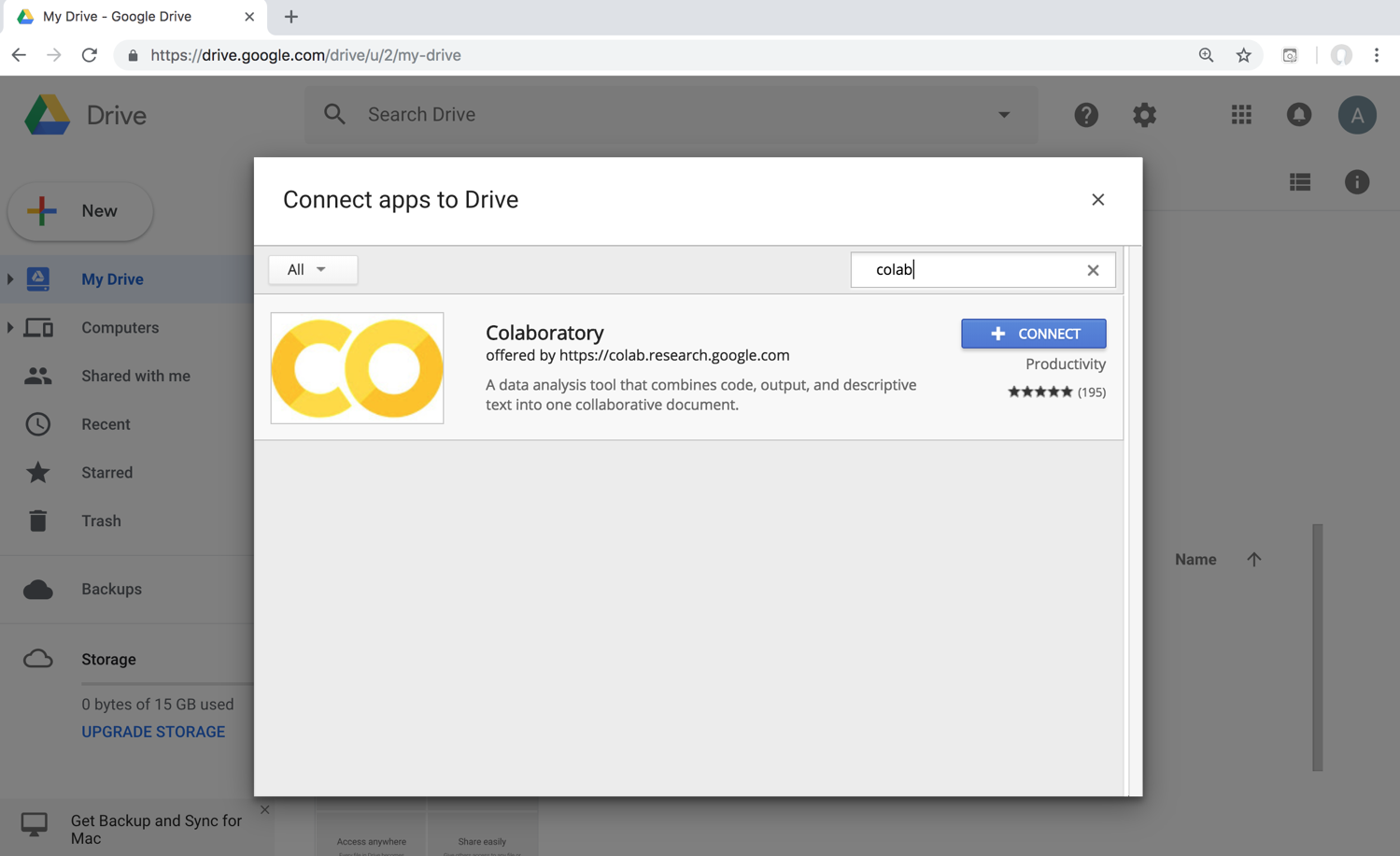 22
Connect Colaboratory to Google Drive
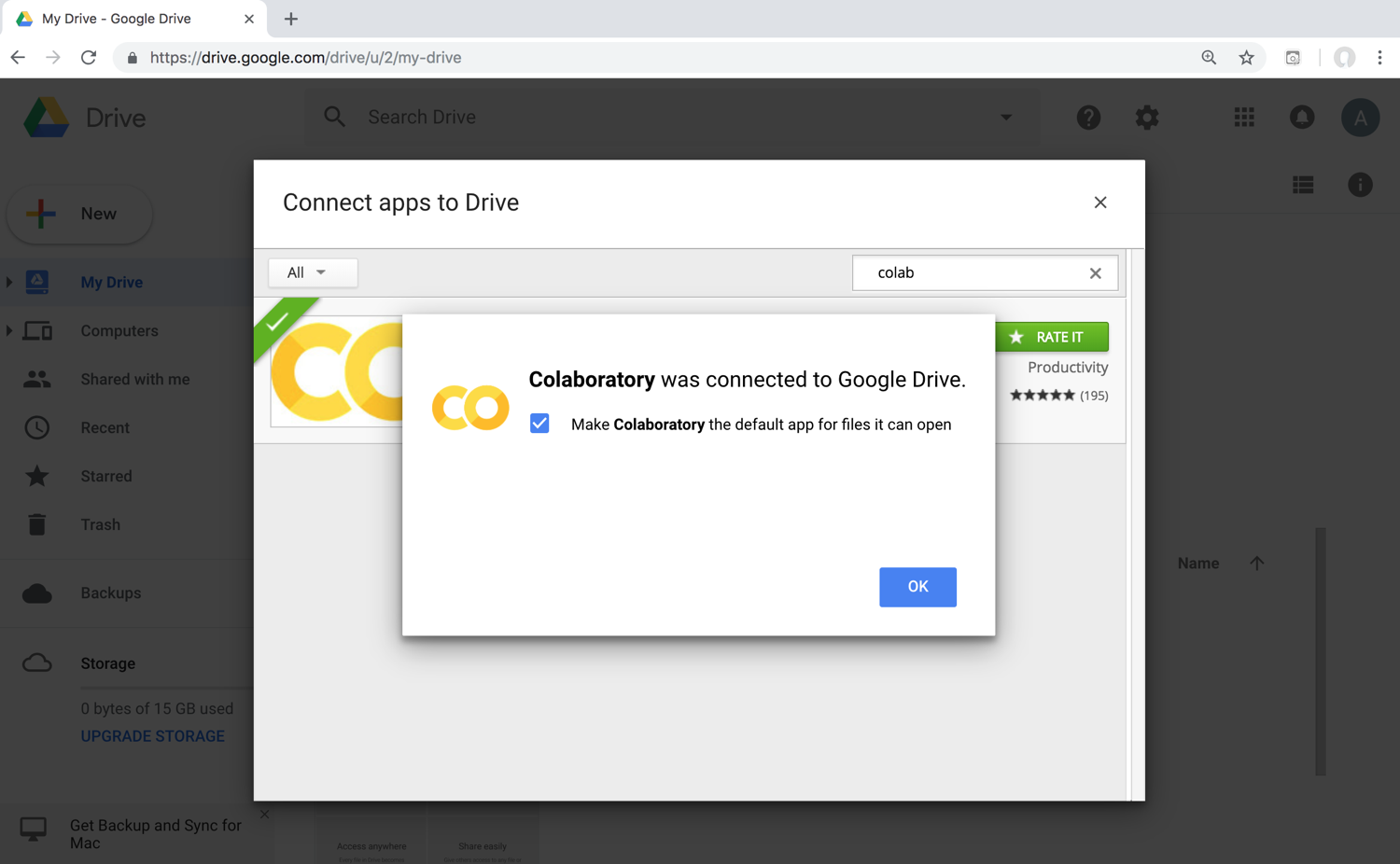 23
Google Colab
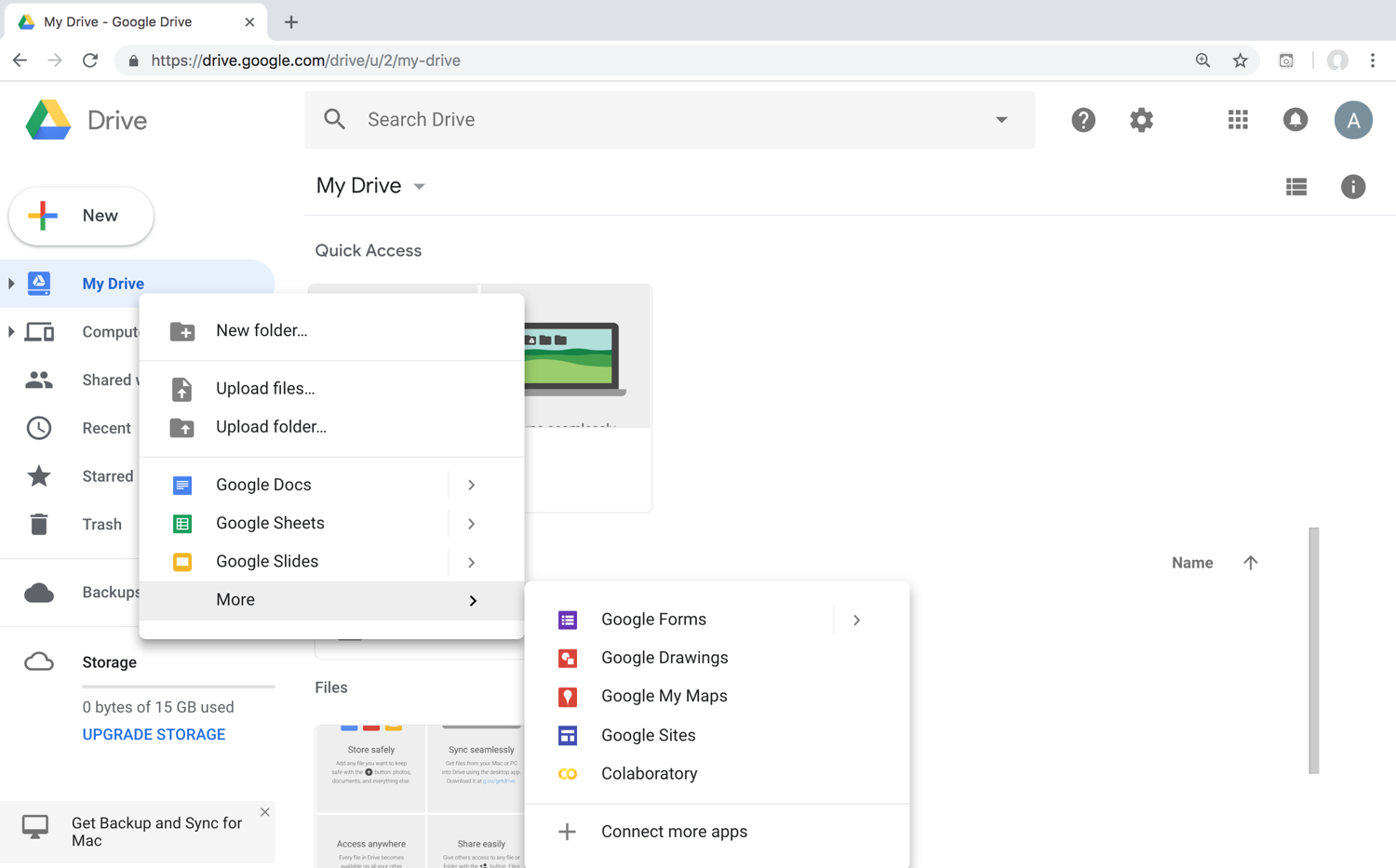 24
Google Colab
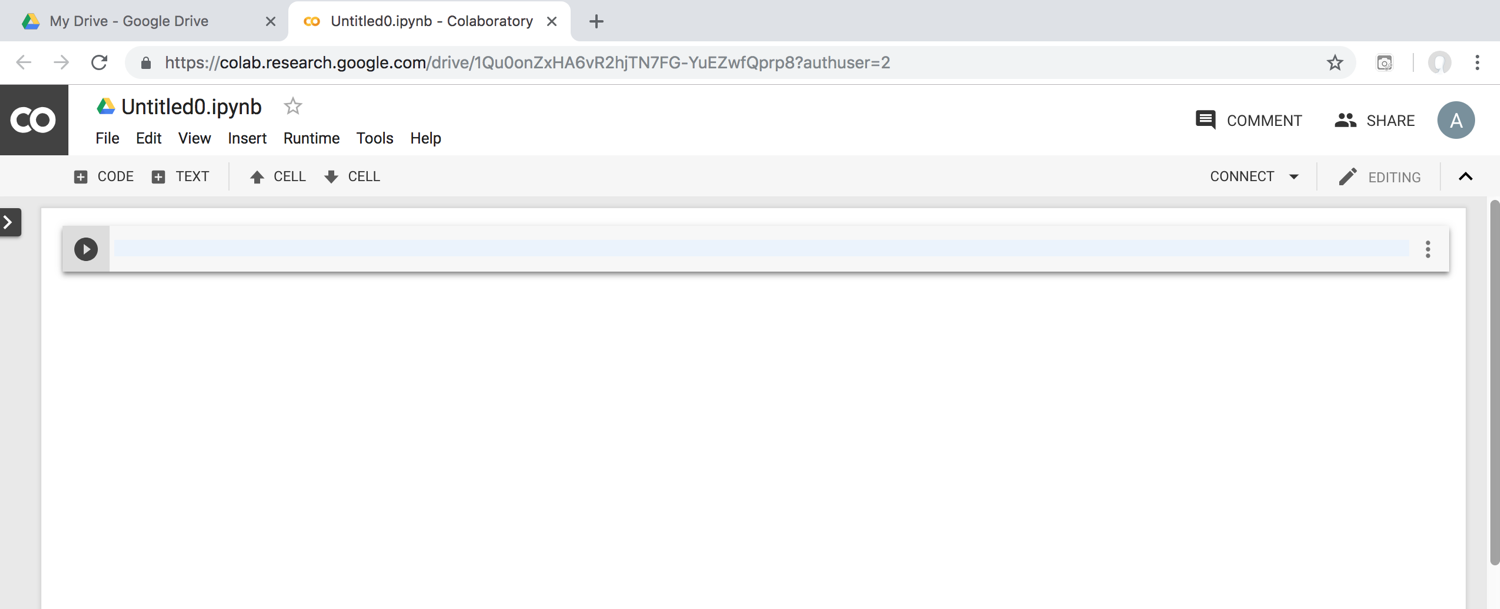 25
Google Colab
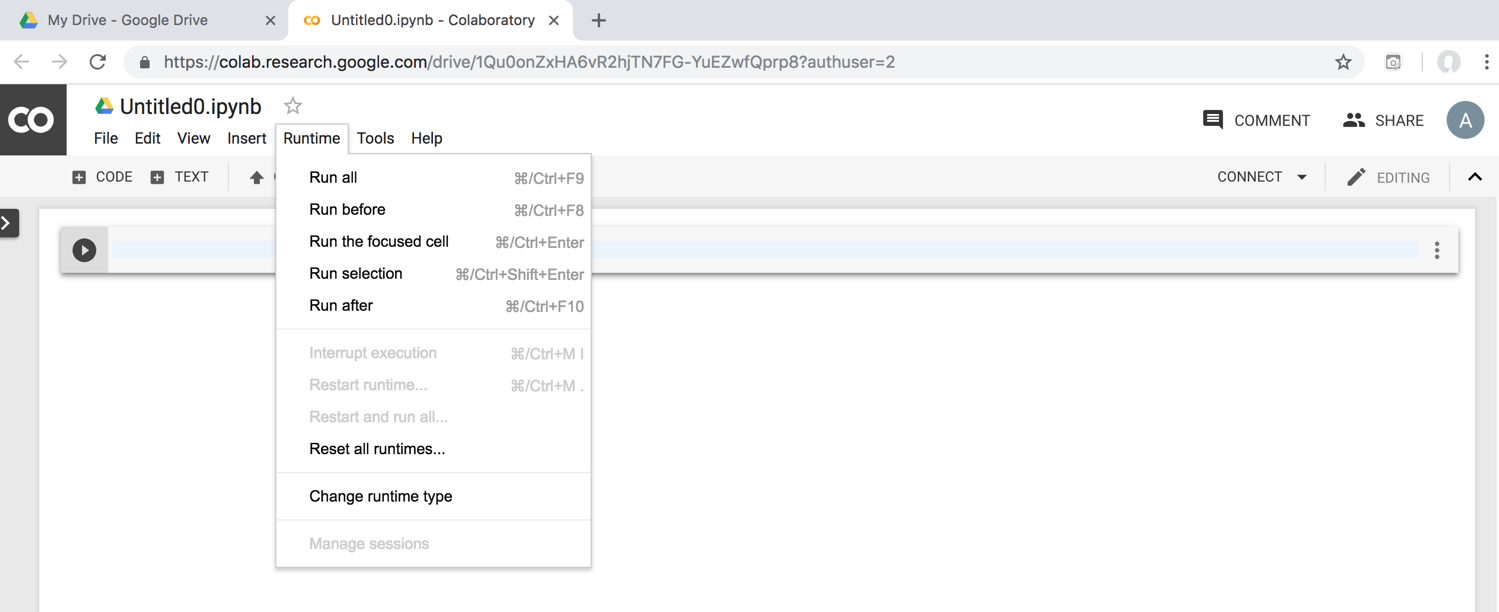 26
Run Jupyter Notebook Python3 GPUGoogle Colab
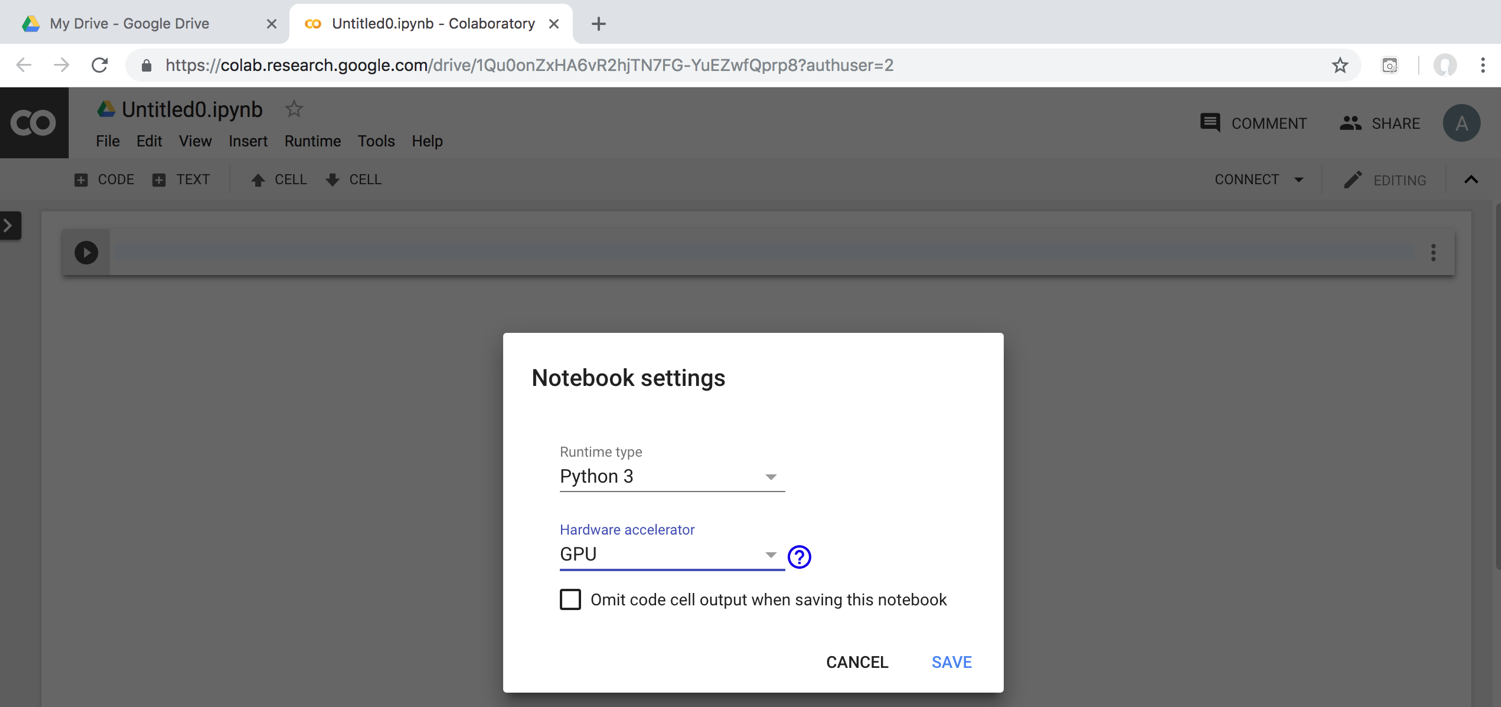 27
Google Colab Python Hello Worldprint('Hello World')
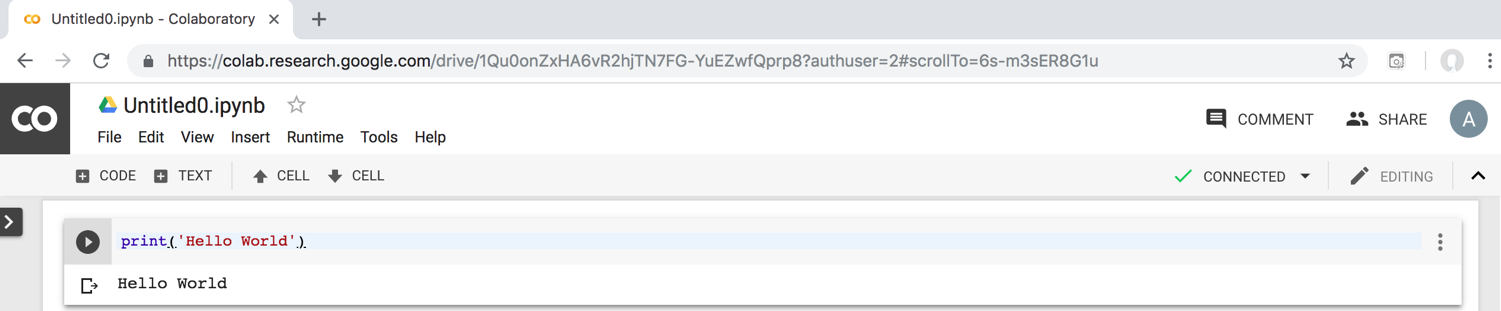 28
Python in Google Colab (Python101)
https://colab.research.google.com/drive/1FEG6DnGvwfUbeo4zJ1zTunjMqf2RkCrT
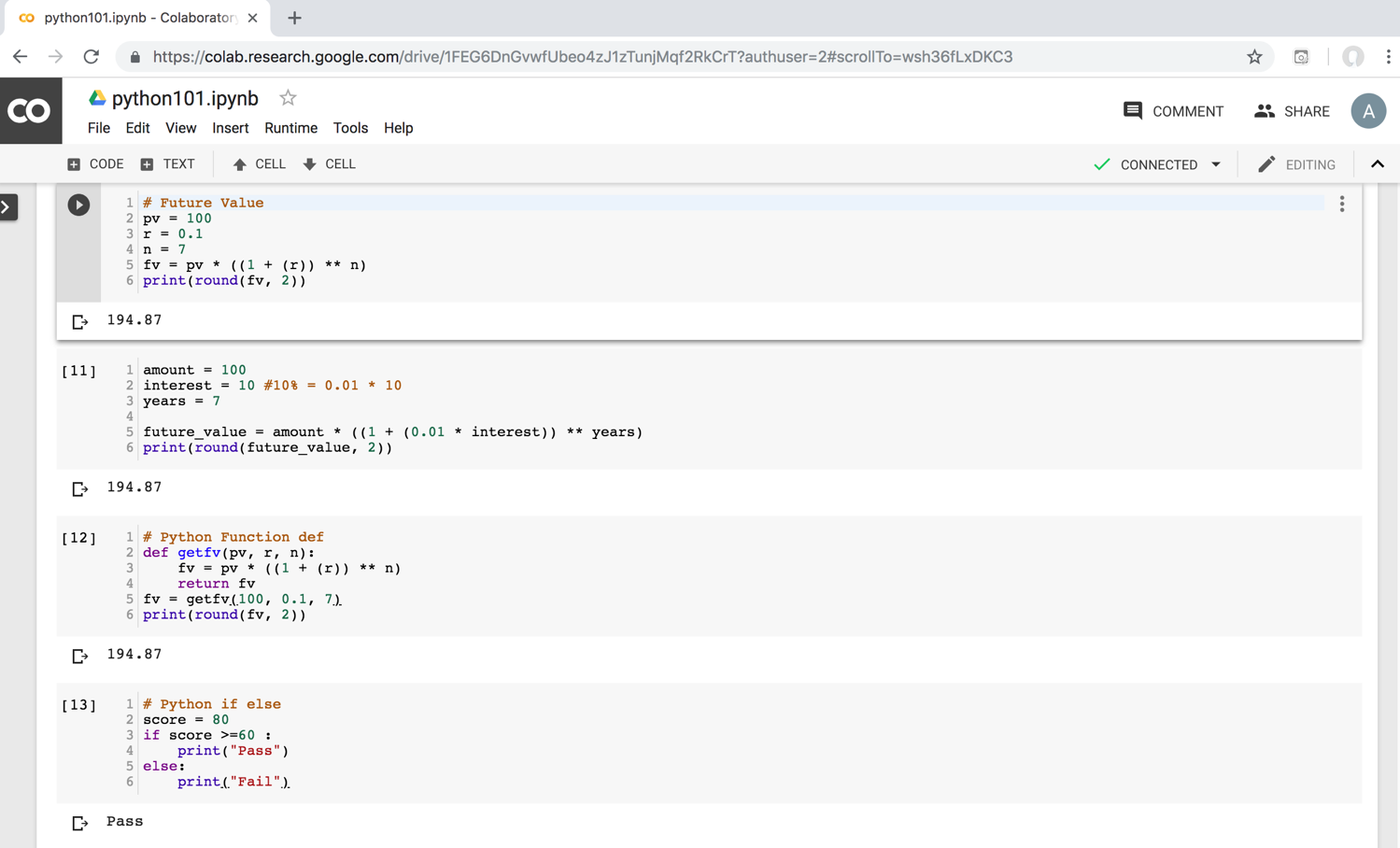 https://tinyurl.com/aintpupython101
29
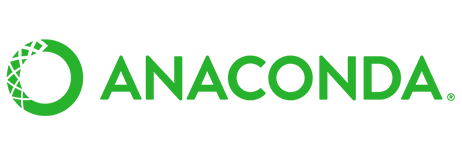 AnacondaThe Most Popular Python Data Science Platform
30
Source: https://www.anaconda.com/
Download Anaconda
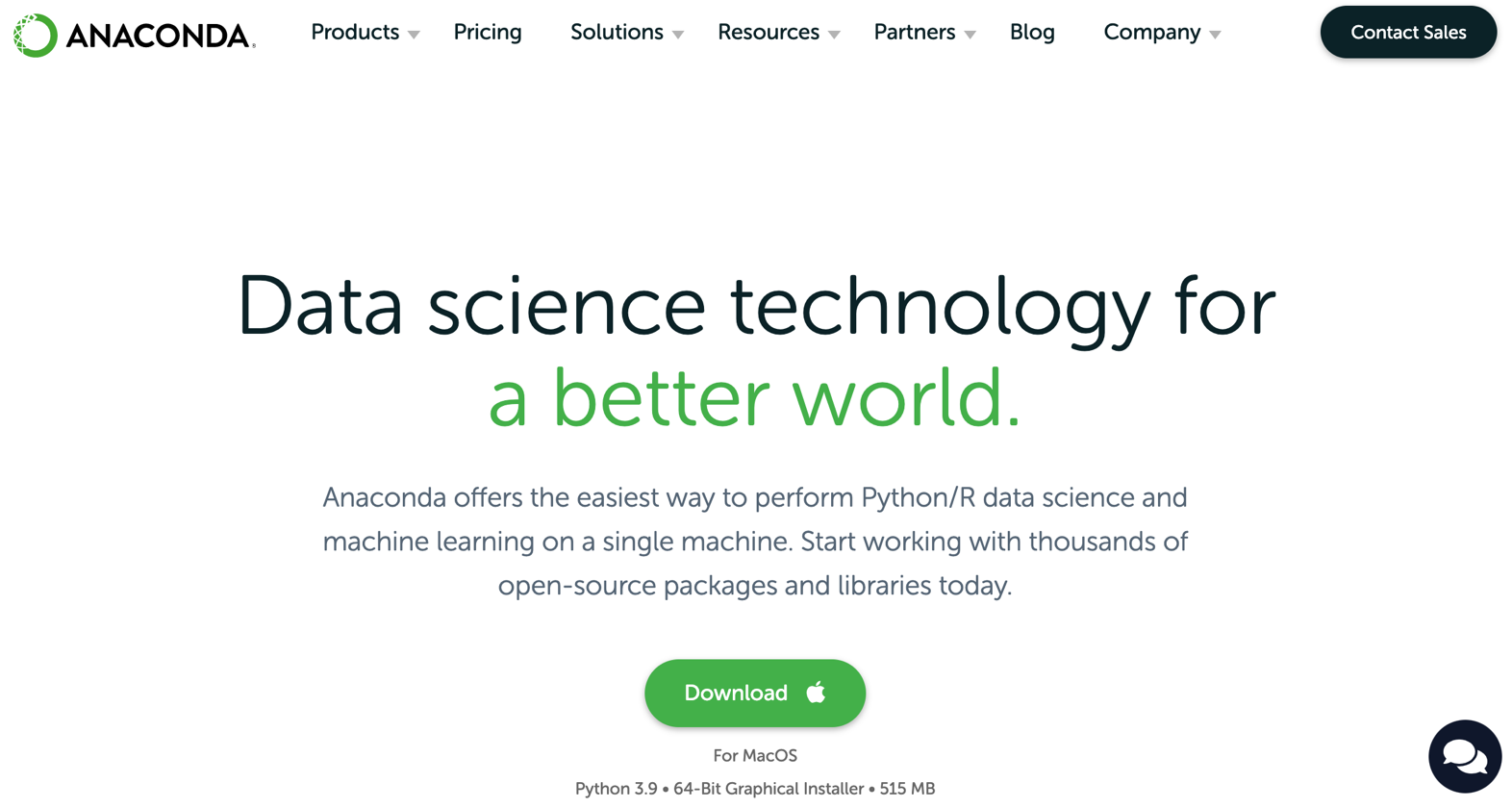 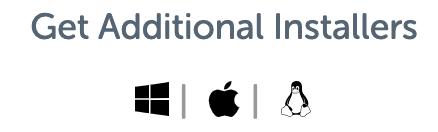 https://www.anaconda.com/download
31
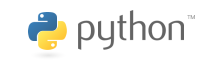 PythonHelloWorld
32
Anaconda-Navigator
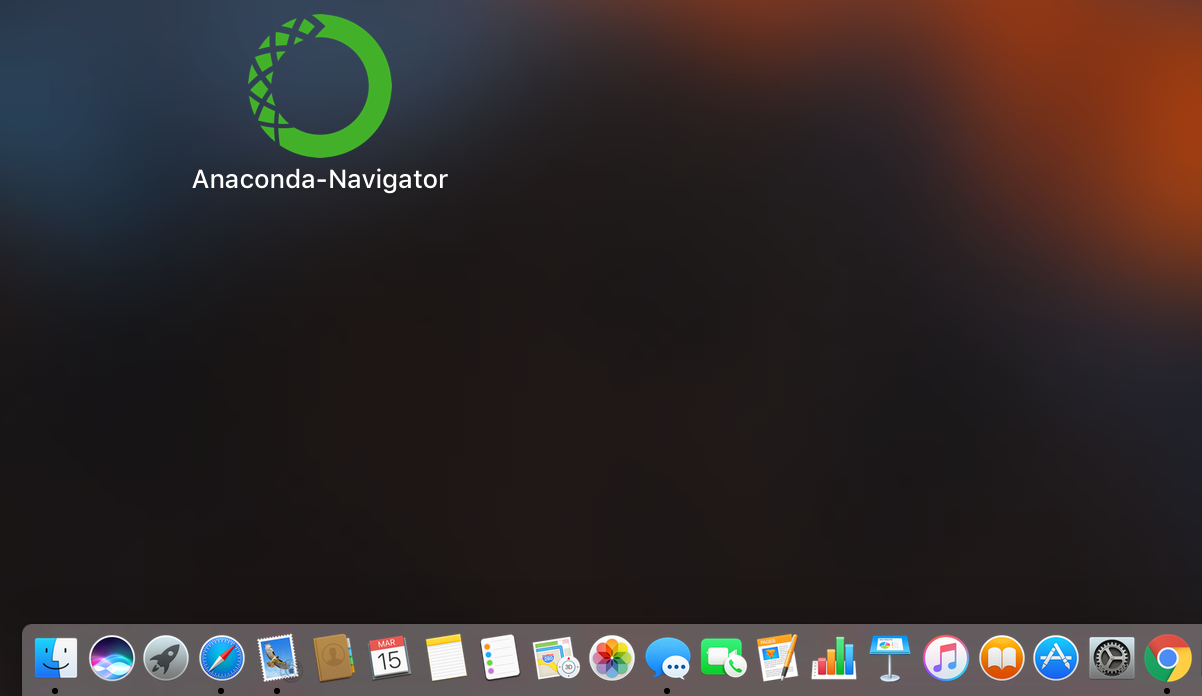 Launchpad
33
Anaconda Navigator
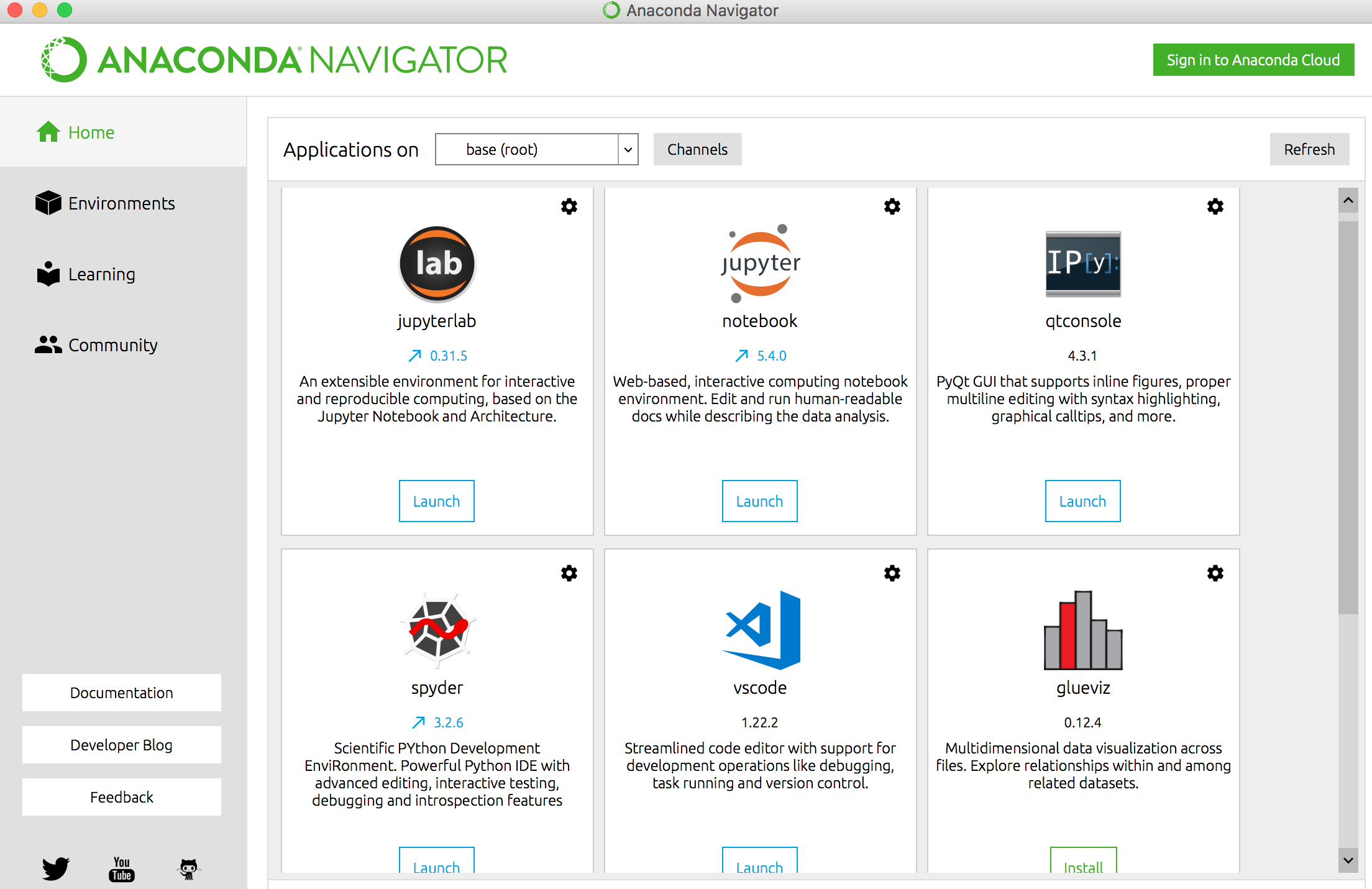 34
Jupyter Notebook
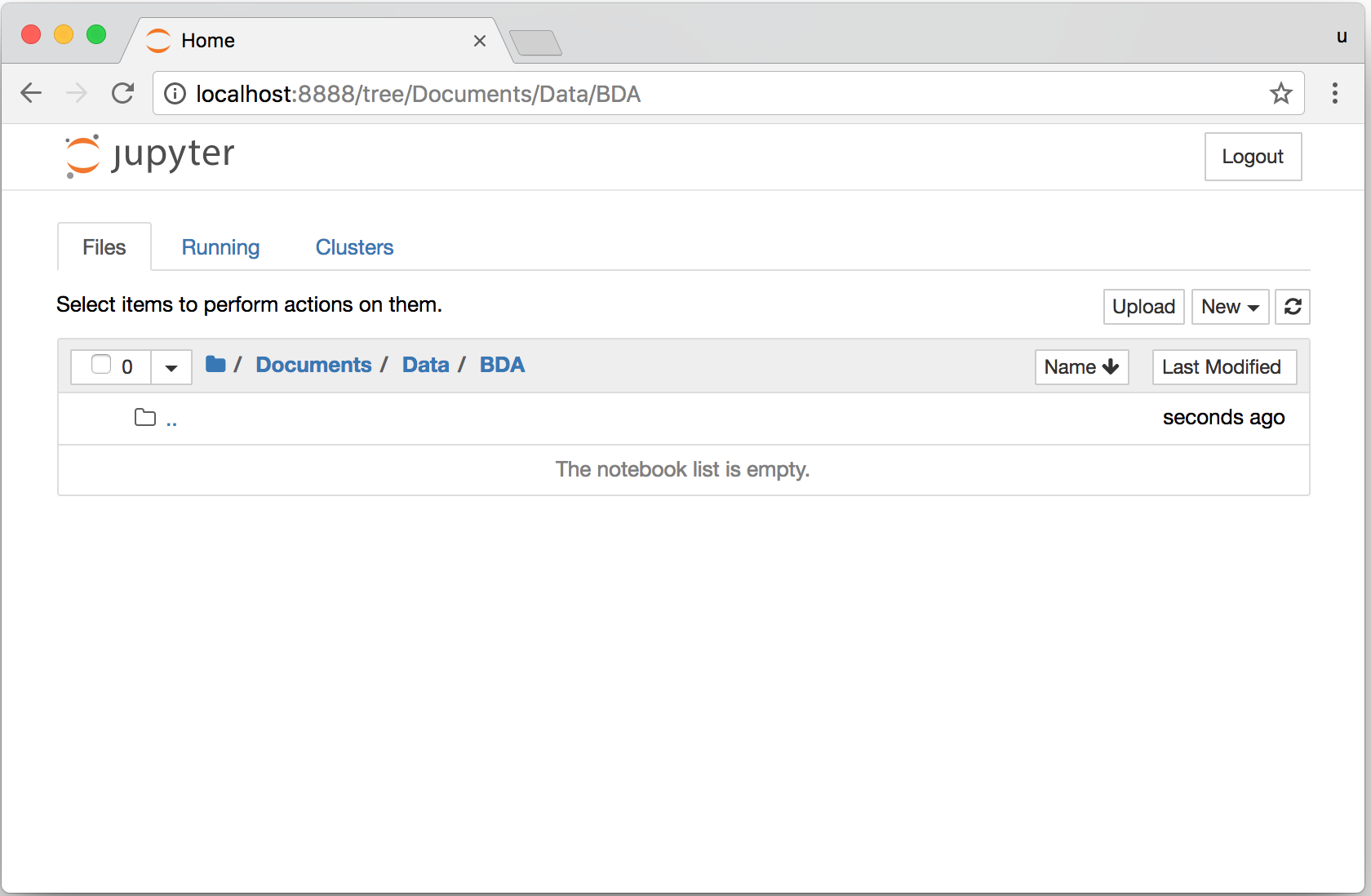 35
Jupyter NotebookNew Python 3
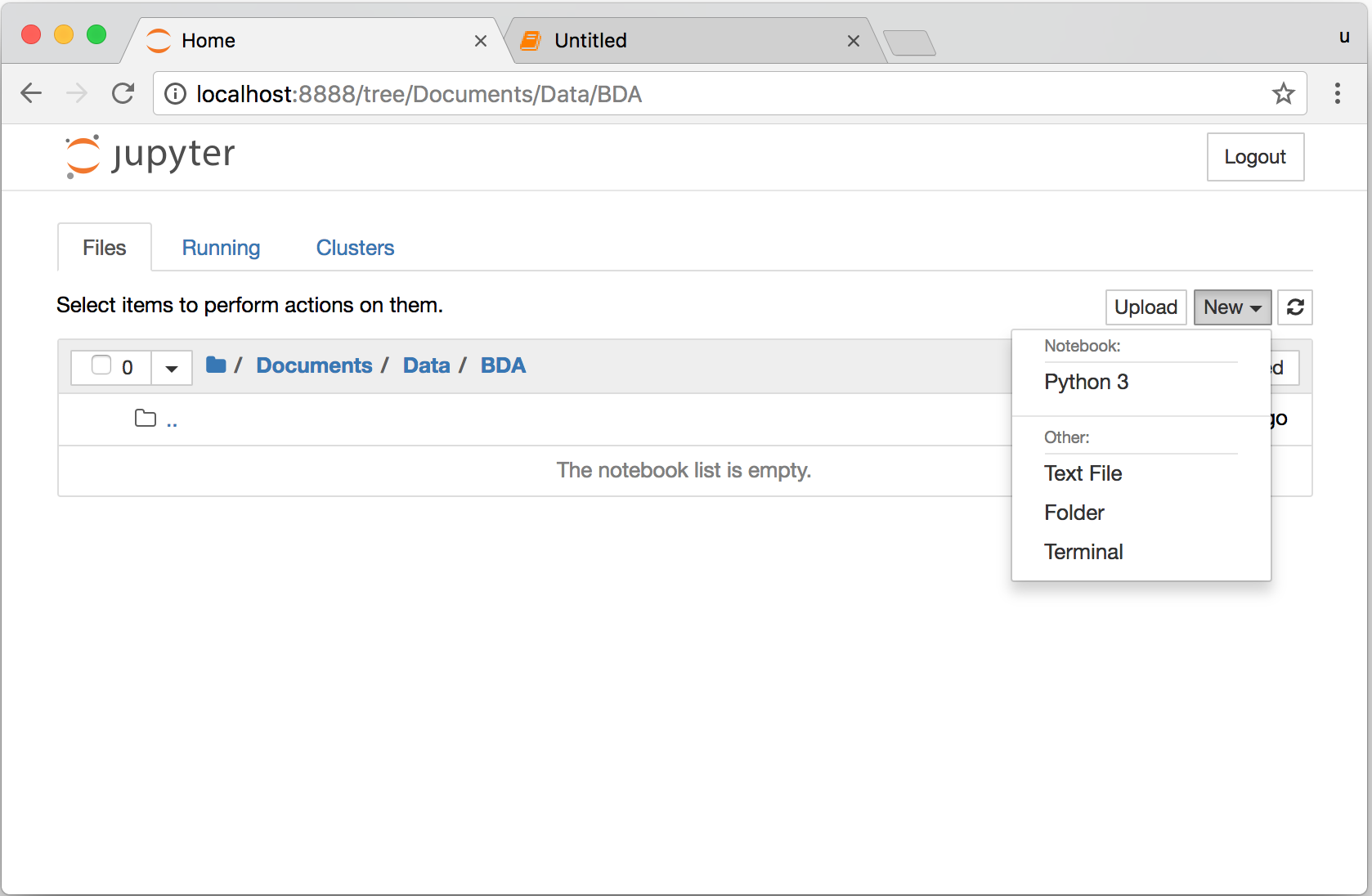 36
print("hello, world")
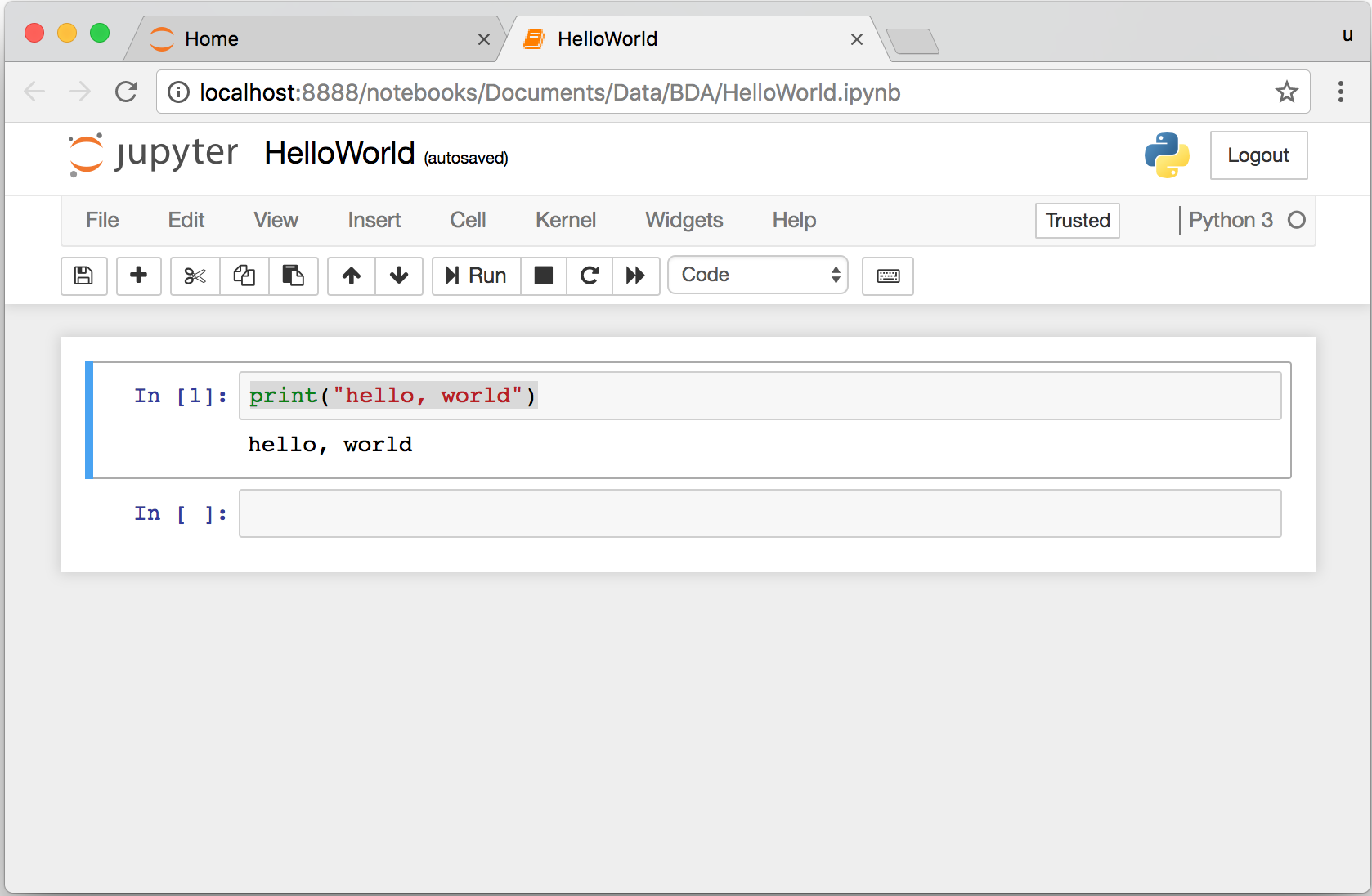 37
[Speaker Notes: print("hello, world")]
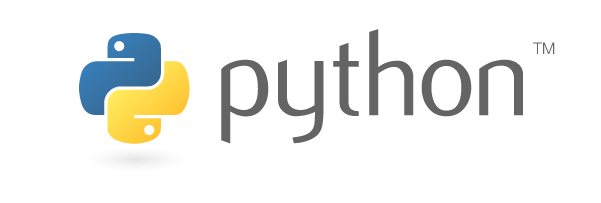 Source: https://www.python.org/community/logos/
38
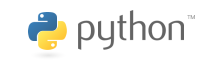 PythonProgramming
39
Python Hello Worldprint("Hello World")
print("Hello World")
40
Python Syntax# comment
# comment
41
Python SyntaxIndentation the spaces at the beginning of a code line4 spaces
score = 80 
if score >=60 :
    print("Pass")
42
Python Variables
# Python Variables
x = 2 
price = 2.5 
word = 'Hello' 
word = 'Hello'
word = "Hello"
word = '''Hello'''
43
Python Variables
x = 2
y = x + 1
44
python_version()
# comment
from platform import python_version
print("Python Version:", python_version())
Python Version: 3.10.12
45
Python Data Types
x = "Hello World"  #str 
x = 2              #int 
x = 2.5            #float 
x = 7j             #complex
46
Python Data Types
x = ["apple", "banana", "cherry"] #list 
x = ("apple", "banana", "cherry") #tuple 
x = range(6) #range 
x = {"name" : "Tom", "age" : 20} #dict 
x = {"apple", "banana", "cherry"} #set 
x = frozenset({"apple", "banana", "cherry"}) #frozenset
47
Python Data Types
x = True #bool 
x = b"Hello" #bytes 
x = bytearray(5) #bytearray 
x = memoryview(bytes(5)) #memoryview 
x = None #NoneType
48
Python Casting
x = str(3) # x will be '3'
y = int(3) # y will be 3
z = float(3) # z will be 3.0
print(x, type(x))
print(y, type(y))
print(z, type(z))
3 <class 'str’> 
3 <class 'int’> 
3.0 <class 'float'>
49
Python Numbers
x = 2 # int
y = 3.4 # float
z = 7j #complex
print(x, type(x))
print(y, type(y))
print(z, type(z))
2 <class 'int’> 
3.4 <class 'float’> 
7j <class 'complex'>
50
Python Arithmetic Operators
Operator Name Example
+ Addition 7 + 2 = 9 
- Subtraction 7 - 2 = 5 
* Multiplication 7 * 2 = 14 
/ Division 7 / 2 = 3.5 
// Floor division 7 // 2 = 3  (Quotient)
% Modulus 7 % 2 = 1          (Remainder)
** Exponentiation 7 ** 2 = 49
51
Python Basic Operators
print('7 + 2 =', 7 + 2)
print('7 - 2 =', 7 - 2)
print('7 * 2 =', 7 * 2)
print('7 / 2 =', 7 / 2)
print('7 // 2 =', 7 // 2)
print('7 % 2 =', 7 % 2)
print('7 ** 2 =', 7 ** 2)
7 + 2 = 9 
7 - 2 = 5 
7 * 2 = 14 
7 / 2 = 3.5 
7 // 2 = 3 
7 % 2 = 1 
7 ** 2 = 49
52
Python Booleans: True or False
# Python Booleans: True or False
print(3 > 2)
print(3 == 2)
print(3 < 2)
53
Python BMI Calculator
# BMI Calculator in Python
height_cm = 170
weight_kg = 60
height_m = height_cm/100
BMI = (weight_kg/(height_m**2))
print("Your BMI is: " + str(round(BMI,1)))
Your BMI is: 20.8
54
Future value of a specified principal amount, rate of interest, and a number of years
55
Source: https://www.w3resource.com/python-exercises/python-basic-exercise-39.php
How much is your $100 worth after 7 years?
# How much is your $100 worth after 7 years?
fv = 100 * 1.1 ** 7
print('fv = ', round(fv, 2))
# output = 194.87
fv = 194.87
56
Future Value
# Future Value
pv = 100
r = 0.1 
n = 7
fv = pv * ((1 + (r)) ** n)
print(round(fv, 2))
194.87
57
Future Value
# Future Value
amount = 100
interest = 10 #10% = 0.01 * 10 
years = 7
future_value = amount * ((1 + (0.01 * interest)) ** years)
print(round(future_value, 2))
194.87
58
Summary
Python Syntax
Python Comments
Python Variables
Python Data Types
Python Numbers
Python Casting
Python Strings
Python Operators
Python Booleans
59
References
Wes McKinney (2022), "Python for Data Analysis: Data Wrangling with pandas, NumPy, and Jupyter", 3rd Edition, O'Reilly Media.
Aurélien Géron (2023), Hands-On Machine Learning with Scikit-Learn, Keras, and TensorFlow: Concepts, Tools, and Techniques to Build Intelligent Systems, 3rd Edition, O’Reilly Media.
Steven D'Ascoli (2022), Artificial Intelligence and Deep Learning with Python:  Every Line of Code Explained For Readers New to AI and New to Python, Independently published.
Stuart Russell and Peter Norvig (2020), Artificial Intelligence: A Modern Approach, 4th Edition, Pearson.
Varun Grover, Roger HL Chiang, Ting-Peng Liang, and Dongsong Zhang (2018), "Creating Strategic Business Value from Big Data Analytics: A Research Framework", Journal of Management Information Systems, 35, no. 2, pp. 388-423.
Junliang Wang, Chuqiao Xu, Jie Zhang, and Ray Zhong (2022). "Big data analytics for intelligent manufacturing systems: A review." Journal of Manufacturing Systems 62 (2022): 738-752.
Ramesh Sharda, Dursun Delen, and Efraim Turban (2017),  Business Intelligence, Analytics, and Data Science: A Managerial Perspective, 4th Edition, Pearson
Python Programming, https://pythonprogramming.net/
Python, https://www.python.org/
Python Programming Language, http://pythonprogramminglanguage.com/
Numpy, http://www.numpy.org/
Pandas, http://pandas.pydata.org/
Skikit-learn, http://scikit-learn.org/
W3Schools Python, https://www.w3schools.com/python/
Learn Python, https://www.learnpython.org/
Google’s Python Class, https://developers.google.com/edu/python
Min-Yuh Day (2023), Python 101, https://tinyurl.com/aintpupython101
60